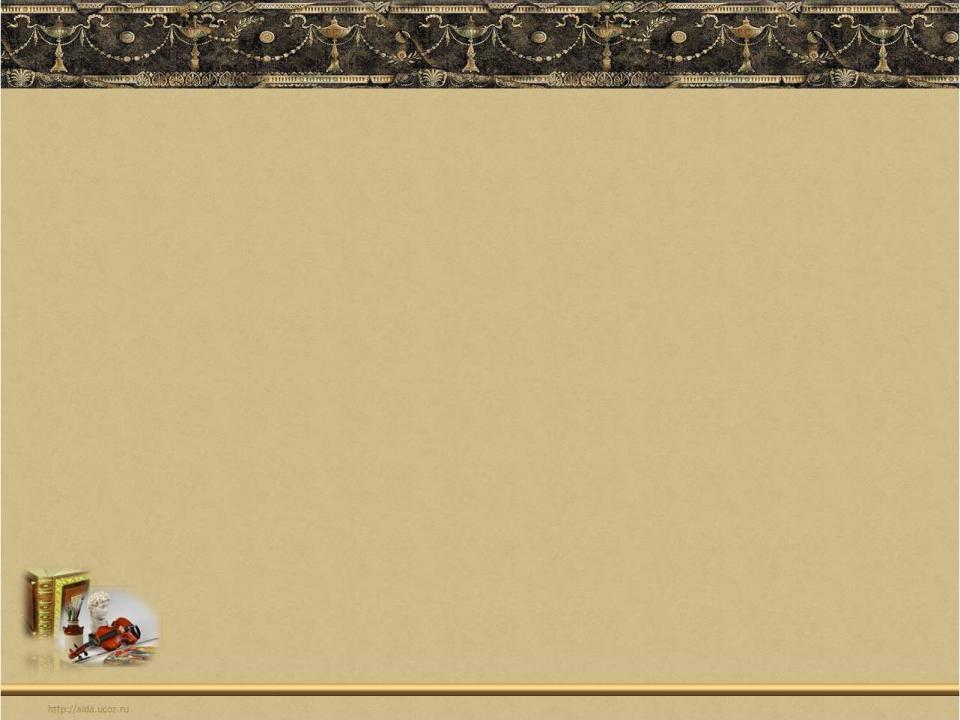 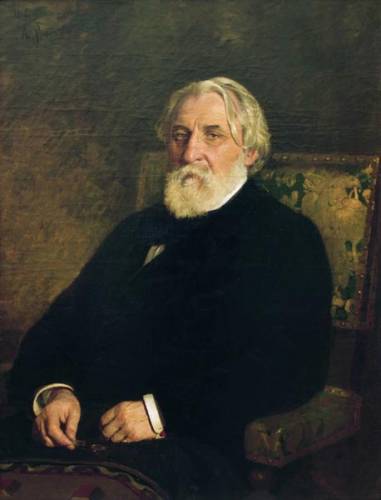 Детские впечатления И.С.Тургенева. Спасское-Лутовиново 
в творческой биографии писателя.
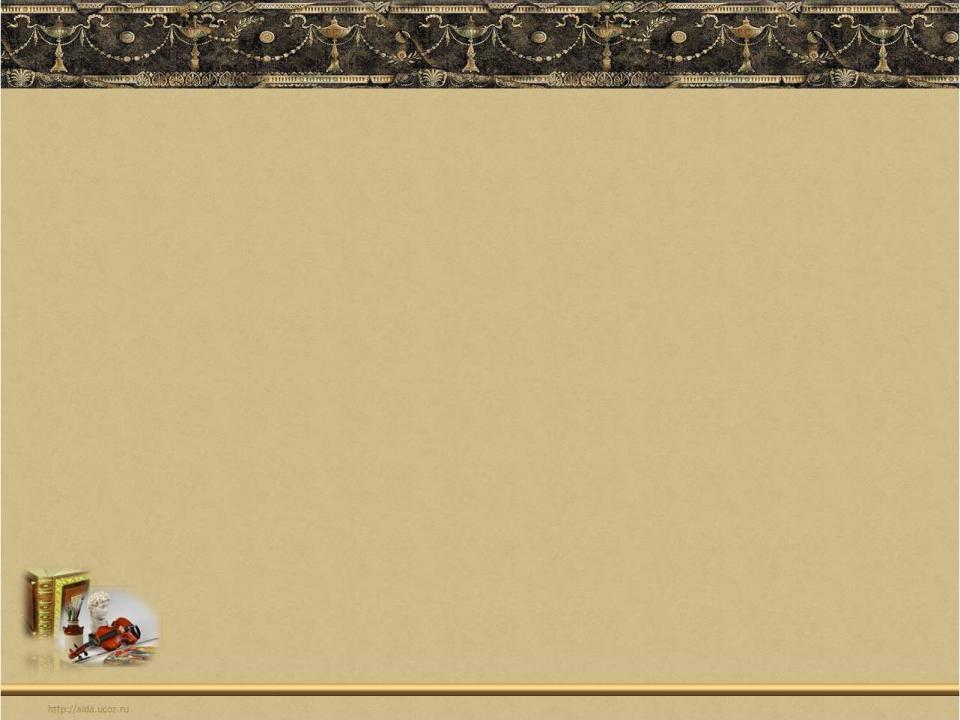 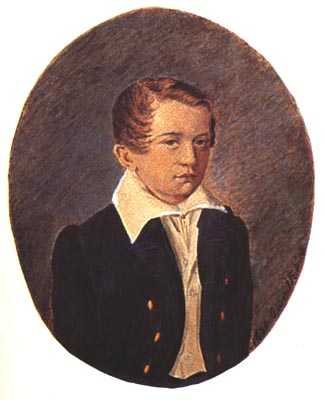 Иван Сергеевич Тургенев родился 
28 октября (9ноября) 1818 года в Орле в культурной дворянской семье.
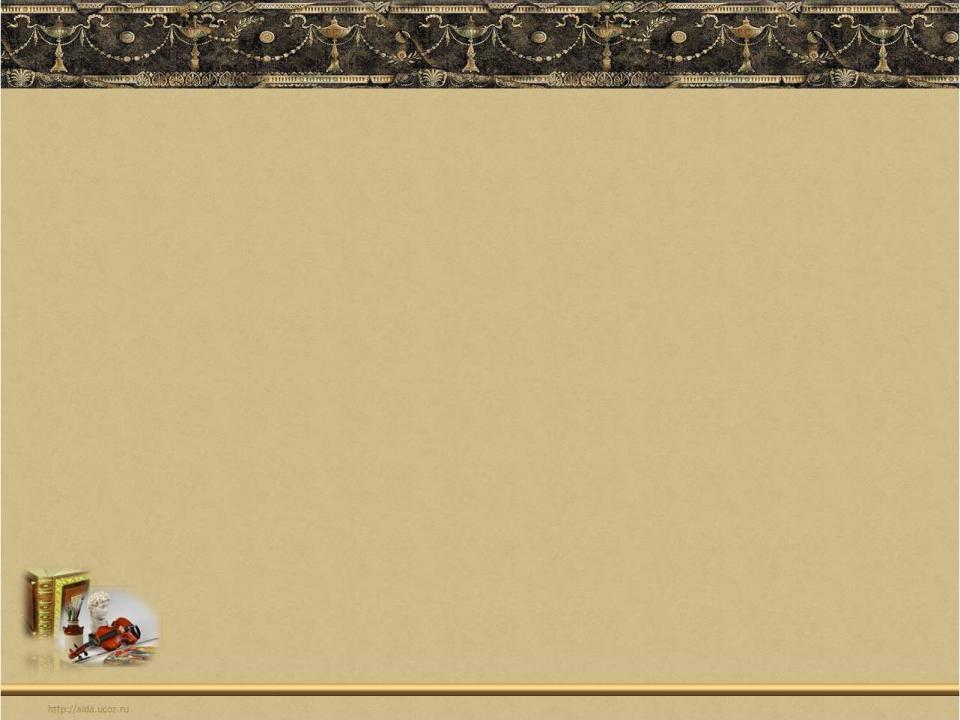 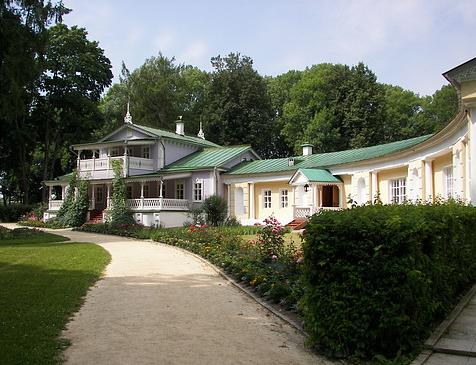 Детские годы будущий писатель провёл 
в богатой  материнской усадьбе Спасское-Лутовиново 
Мценского уезда Орловской губернии.
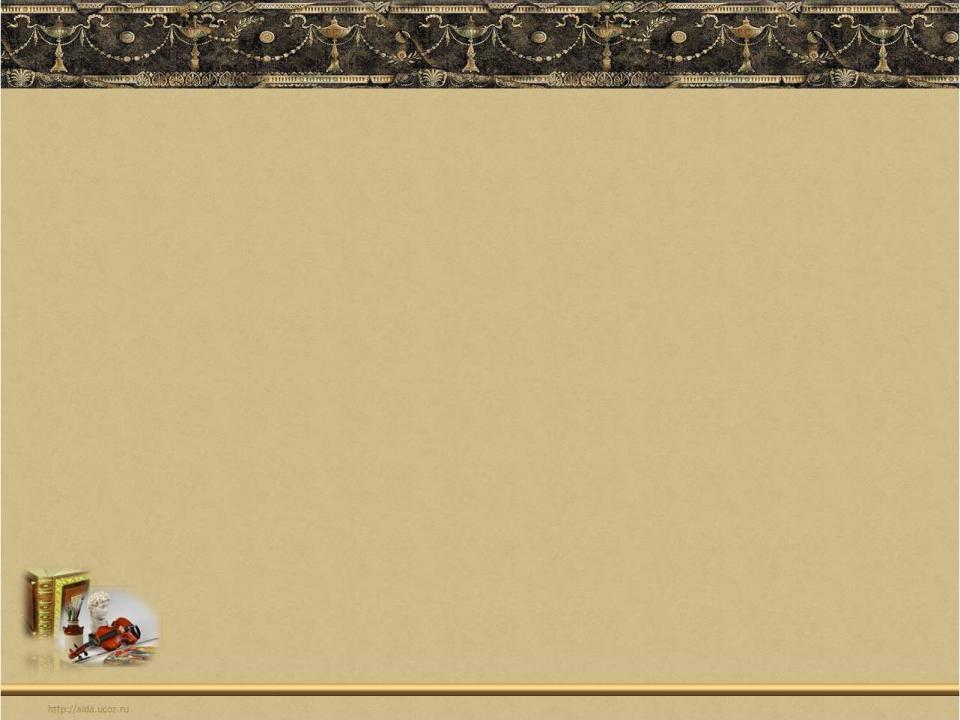 Храм Спаса Преображения Господня, 
выстроенный в 1809 г. на средства деда И.С.Тургенева – И.И.Лутовинова
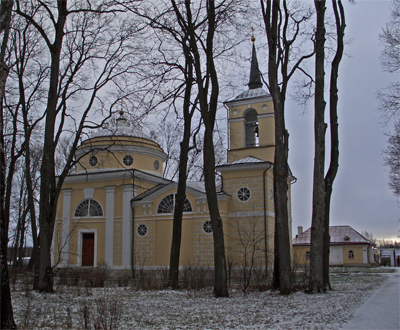 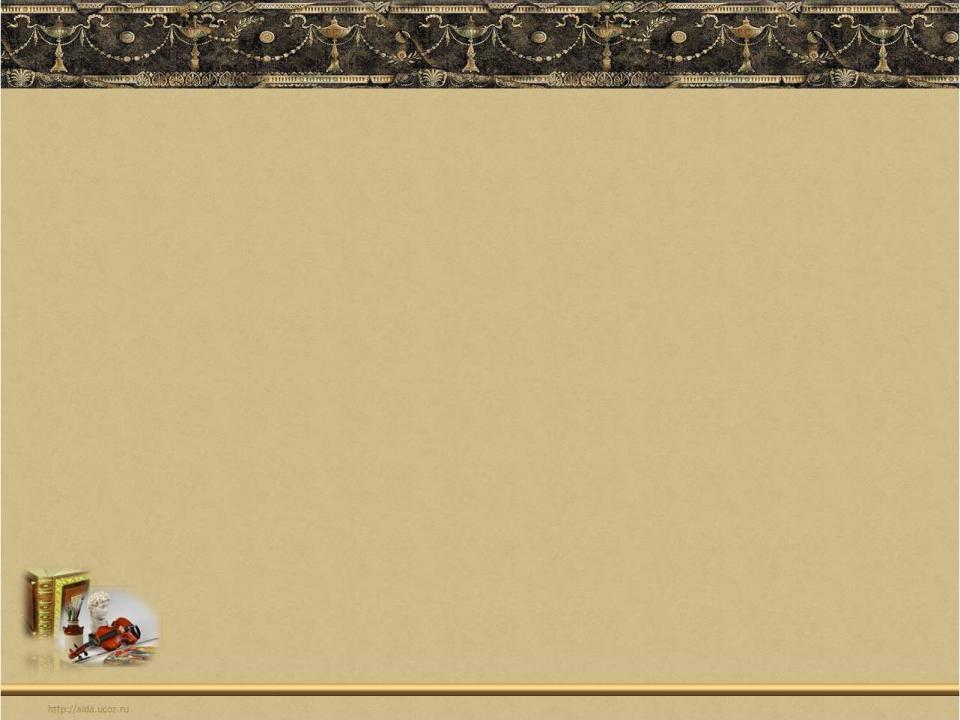 В начале XIX века над фамильным склепом была сооружена часовня.
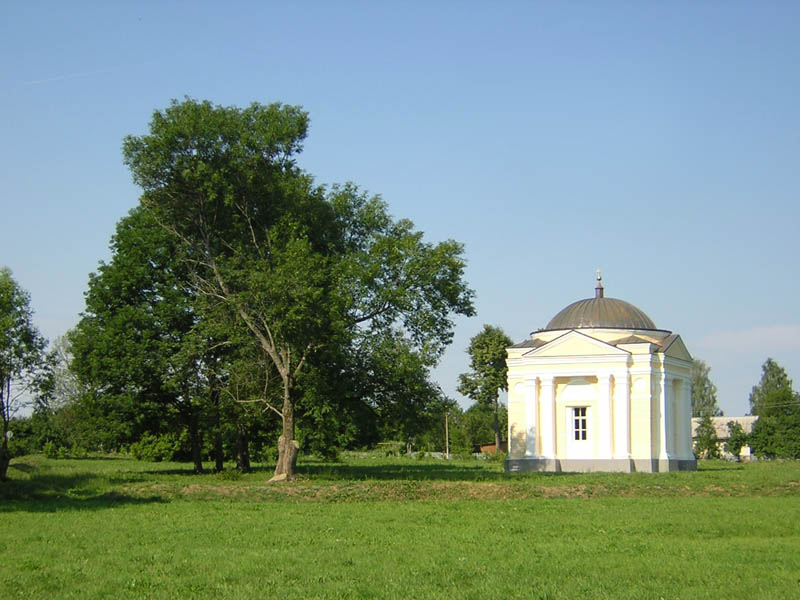 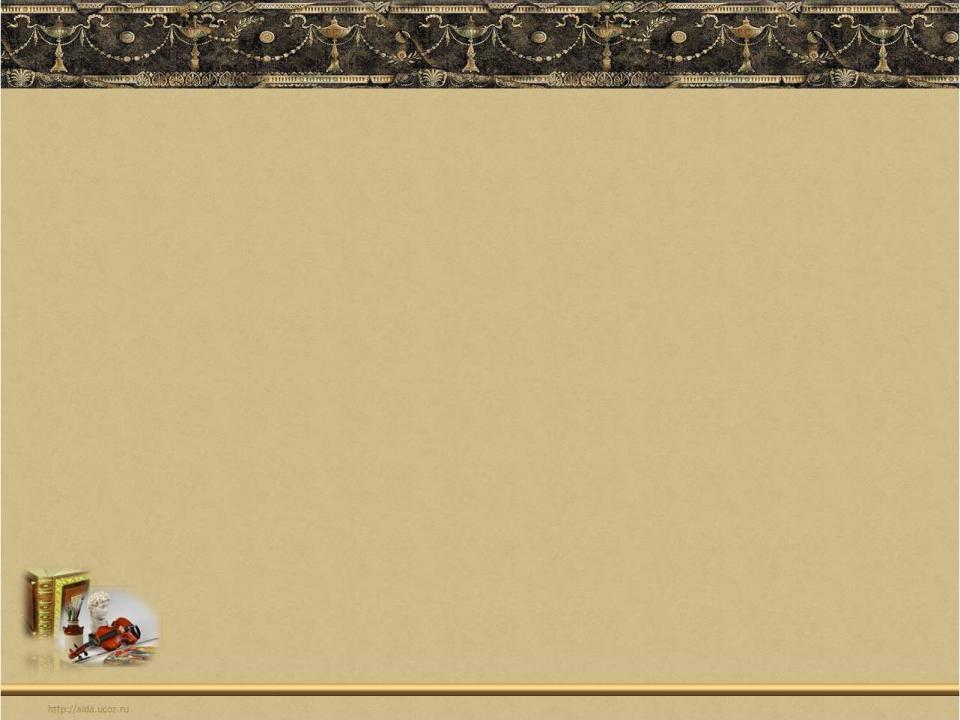 Богадельня, возведённая на средства И.С.Тургенева и Н.С.Тургенева в 1872 г.
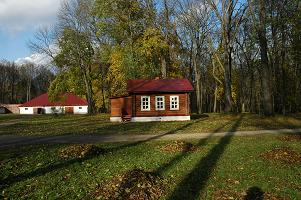 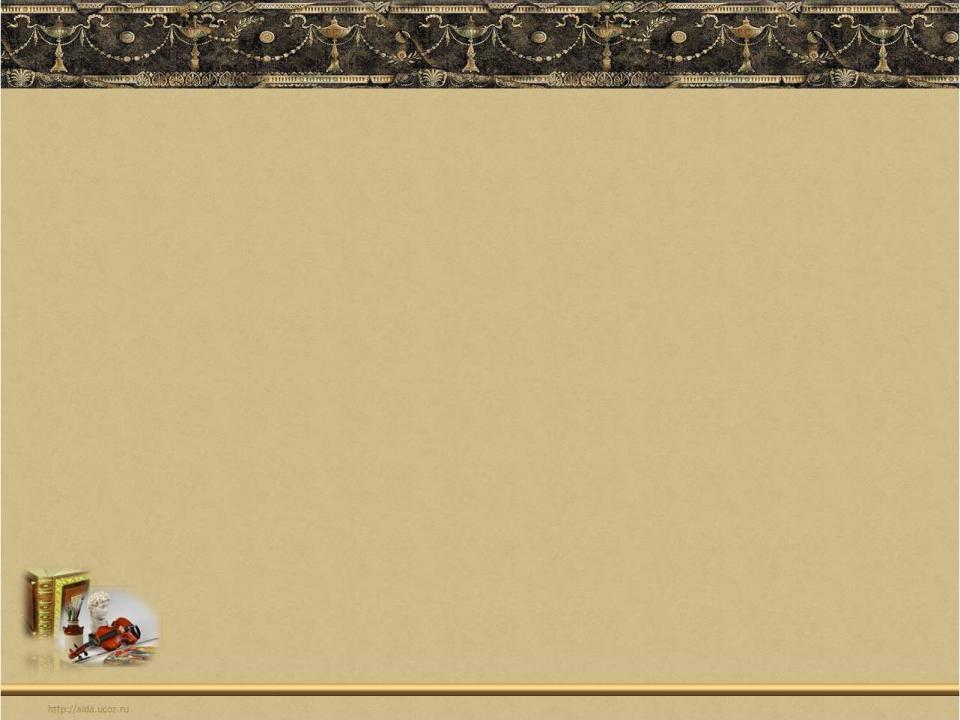 Конюшня и каретный сарай.
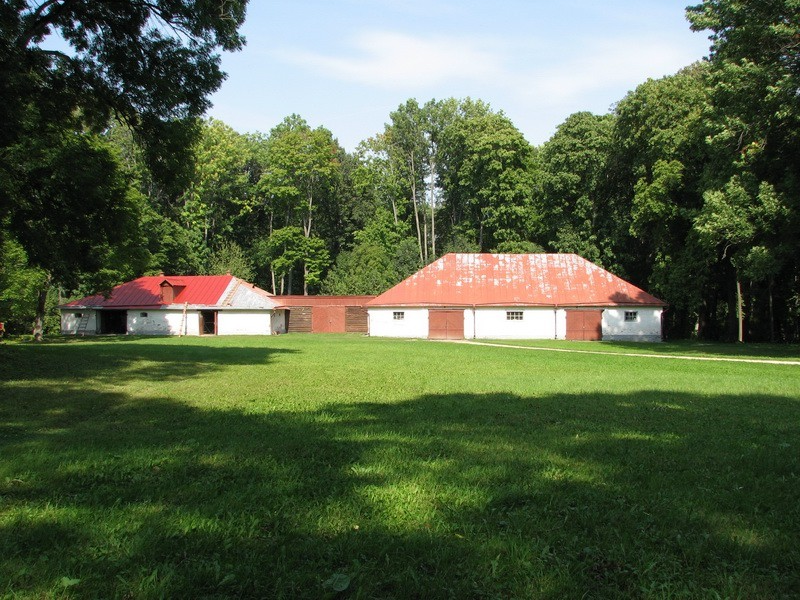 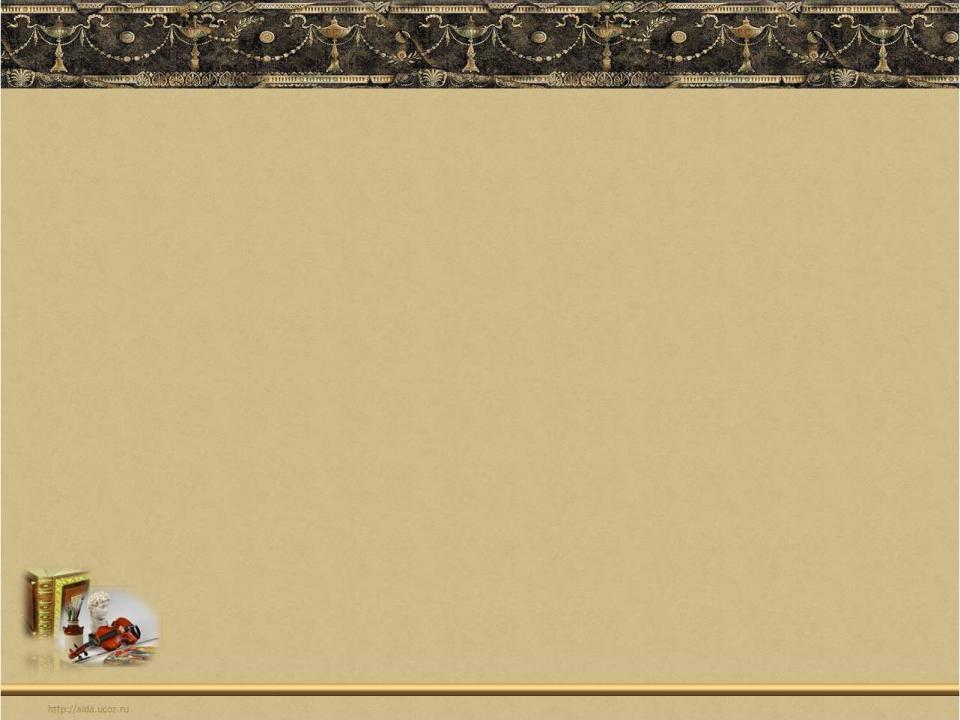 В одноэтажном флигеле Иван Сергеевич жил в период ссылки в 1852-1853 гг.
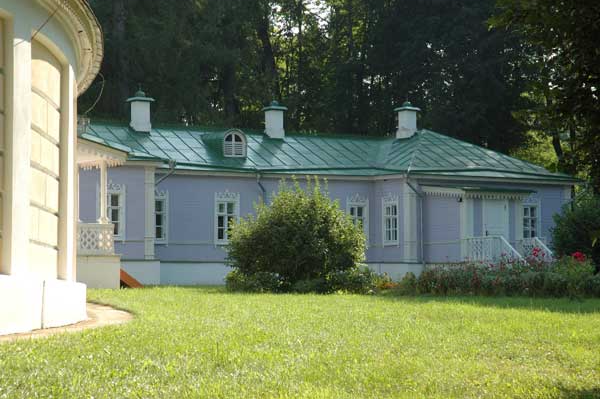 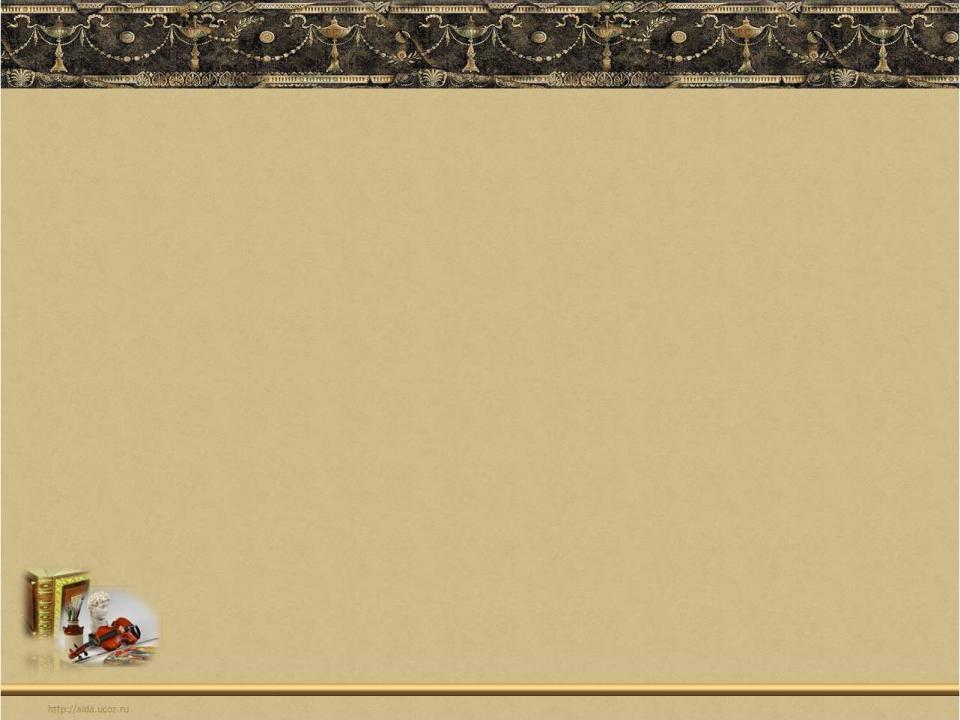 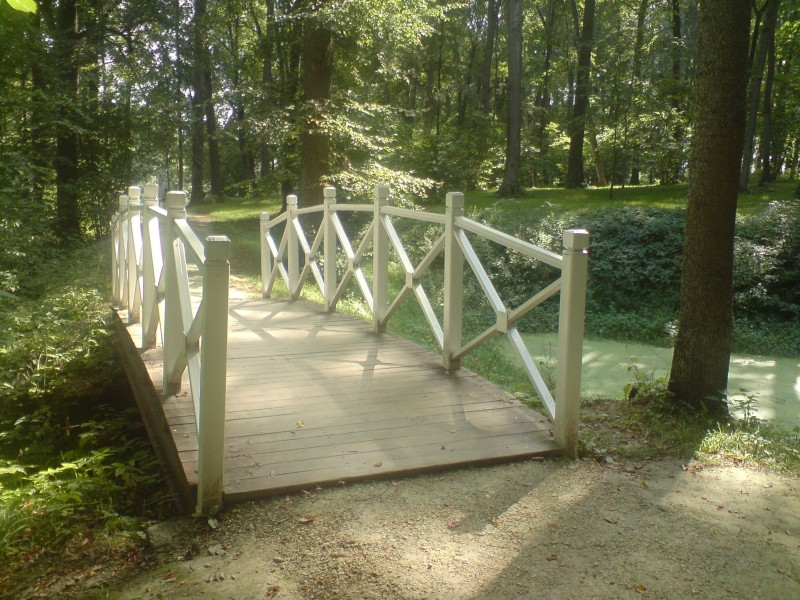 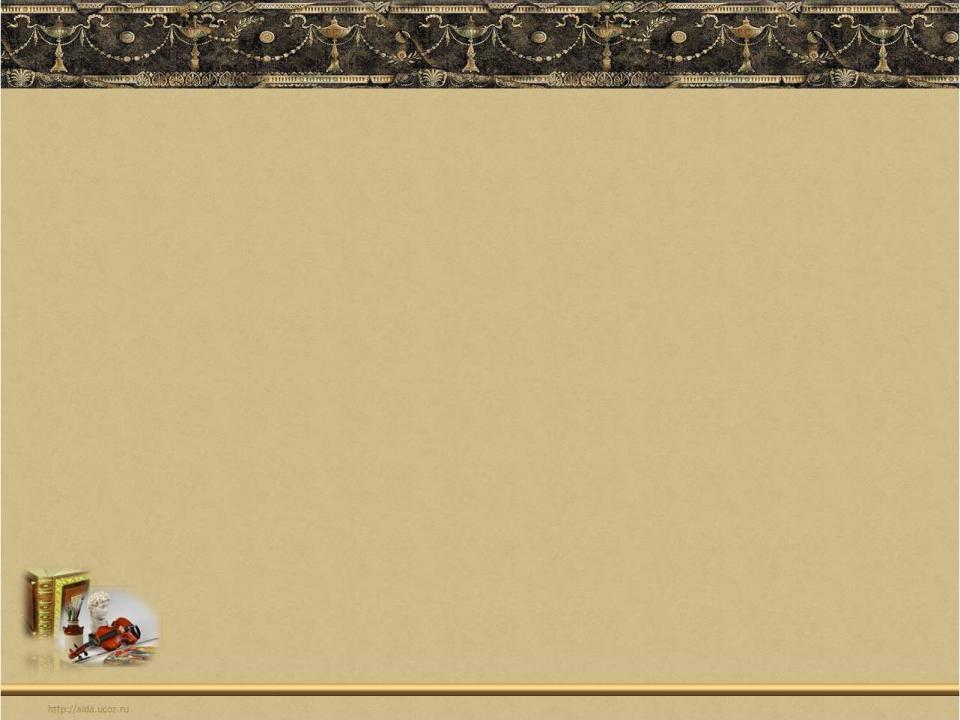 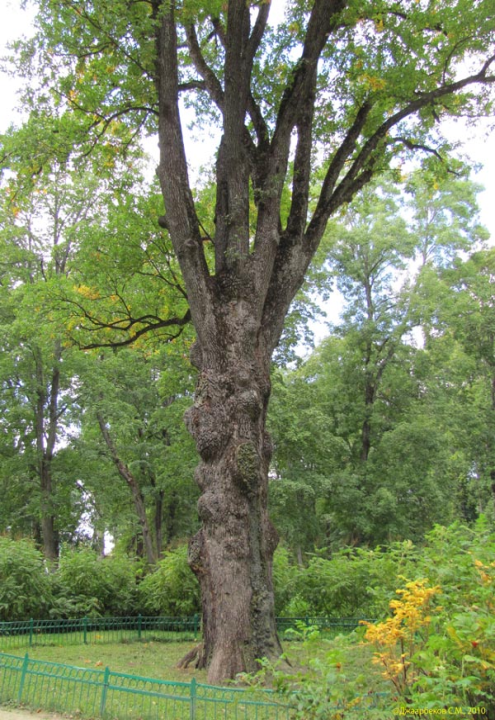 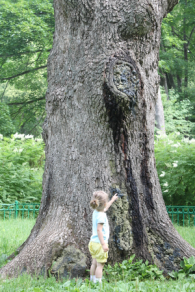 Тургеневский дуб.
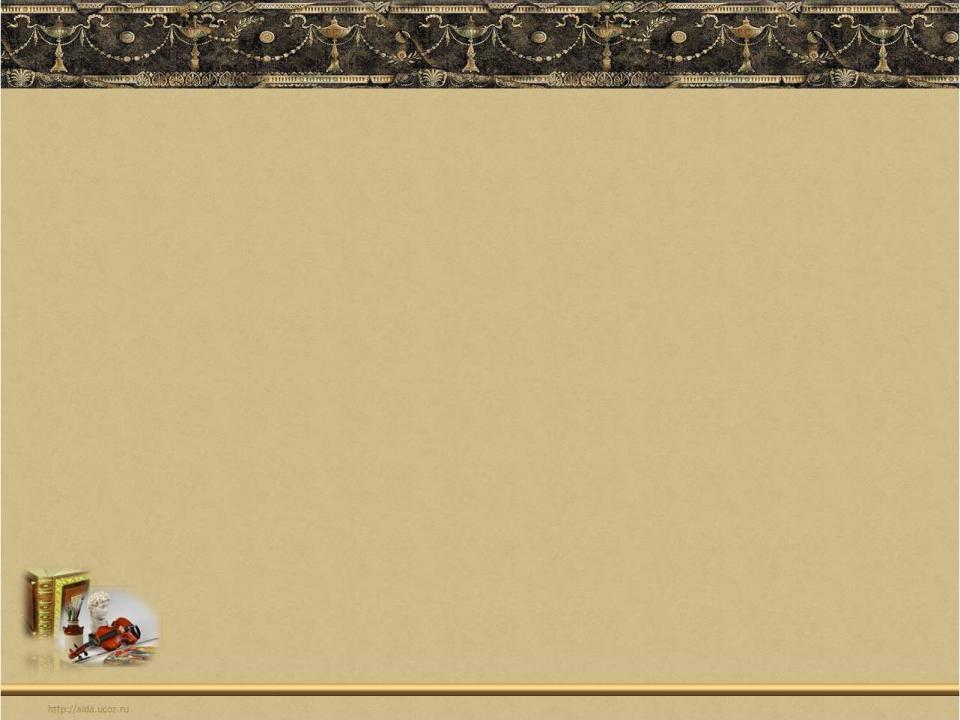 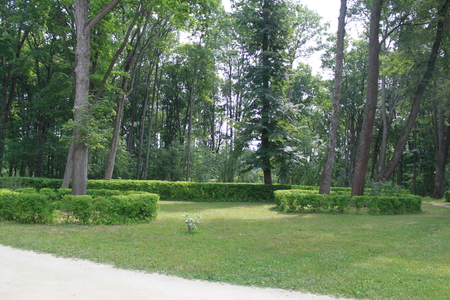 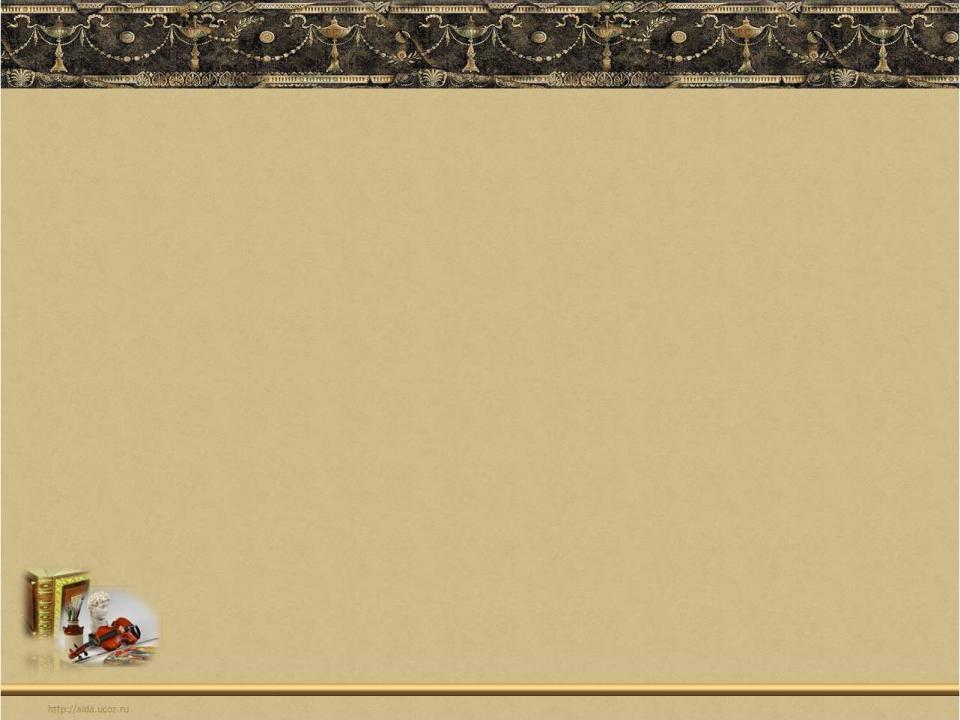 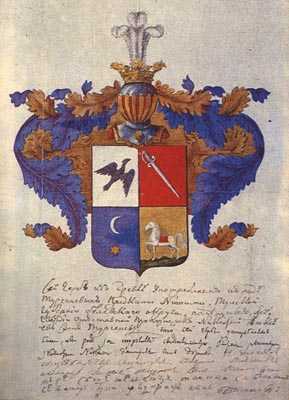 Герб  дворян  Лутовиновых
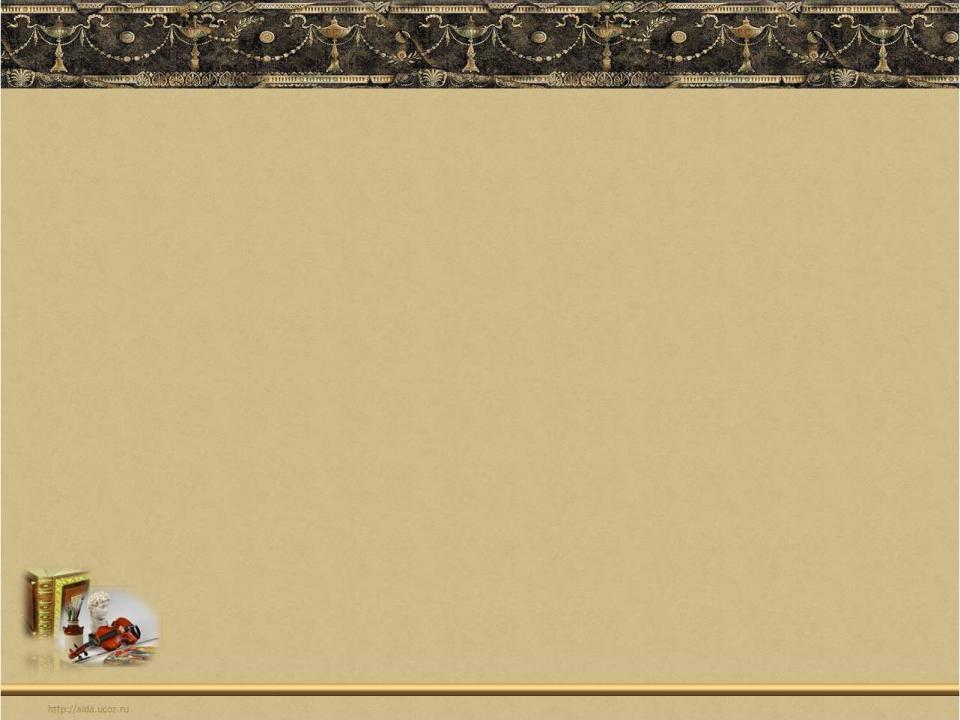 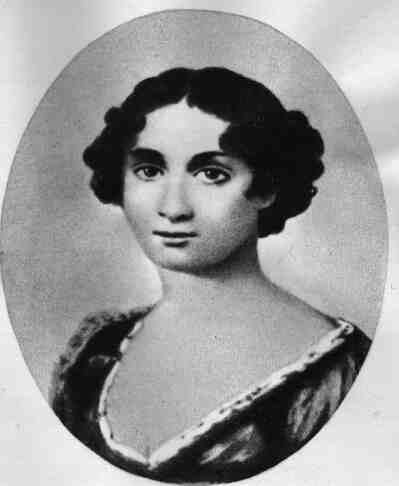 Лутовиновы жили широко и размашисто, ни в чём себе 
не отказывая, ничем 
не ограничивая властолюбивых и безудержных своих натур. 
Эти черты лутовиновского характера унаследовала и мать писателя, Варвара Петровна.
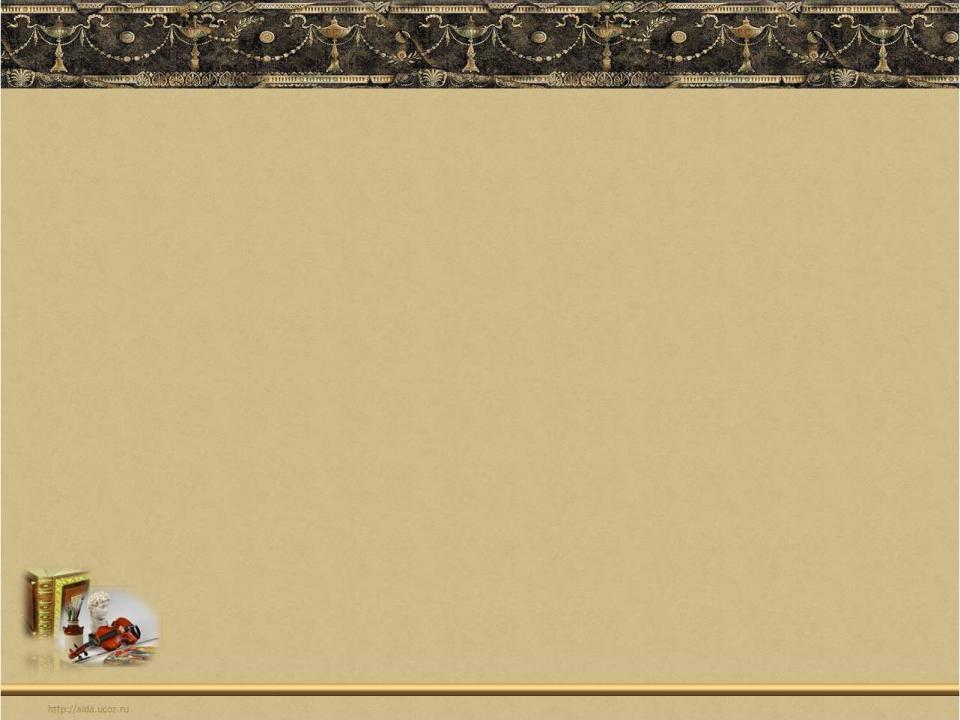 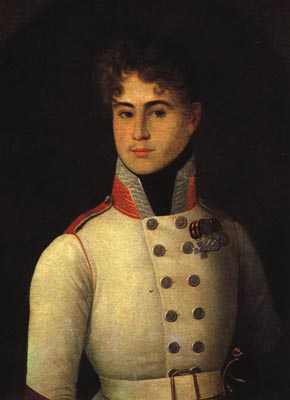 Отец, Сергей Николаевич, принадлежал к славному 
в российских летописях роду Тургеневых, выраставшему 
из татарского корня. 
Сергей Николаевич участвовал в Бородинском сражении, где был ранен и 
за храбрость награждён Георгиевским крестом.
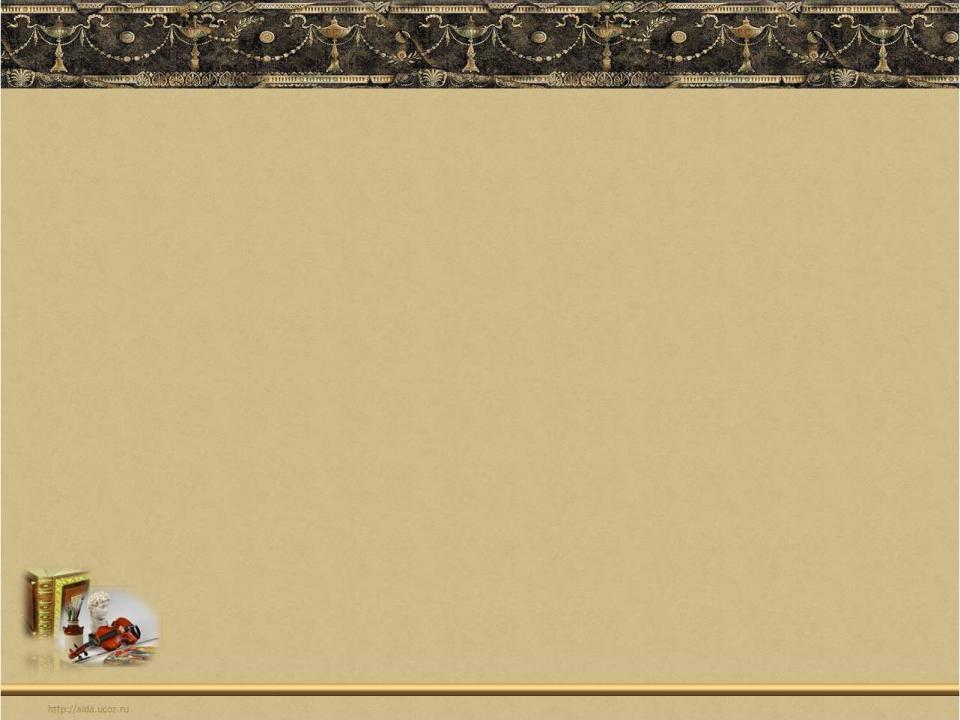 В детские годы Тургенев учился дома и в московских пансионах. Ему легко давались иностранные языки. Но в отличие от многих дворянских домов в семье Тургеневых хорошо говорили и писали по-русски.
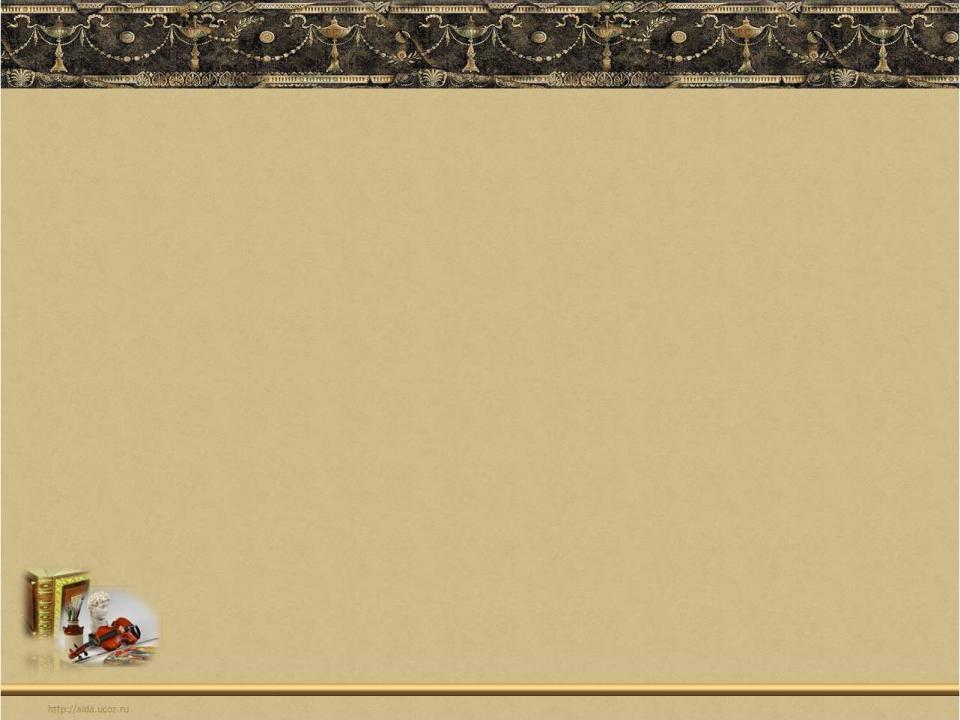 В 1827 году вся   семья переехала в Москву. В 1833 г. Иван Сергеевич поступил в Московский университет. 
В 1838 году Тургенев отправился «доучиваться в Берлин», как писал позднее.
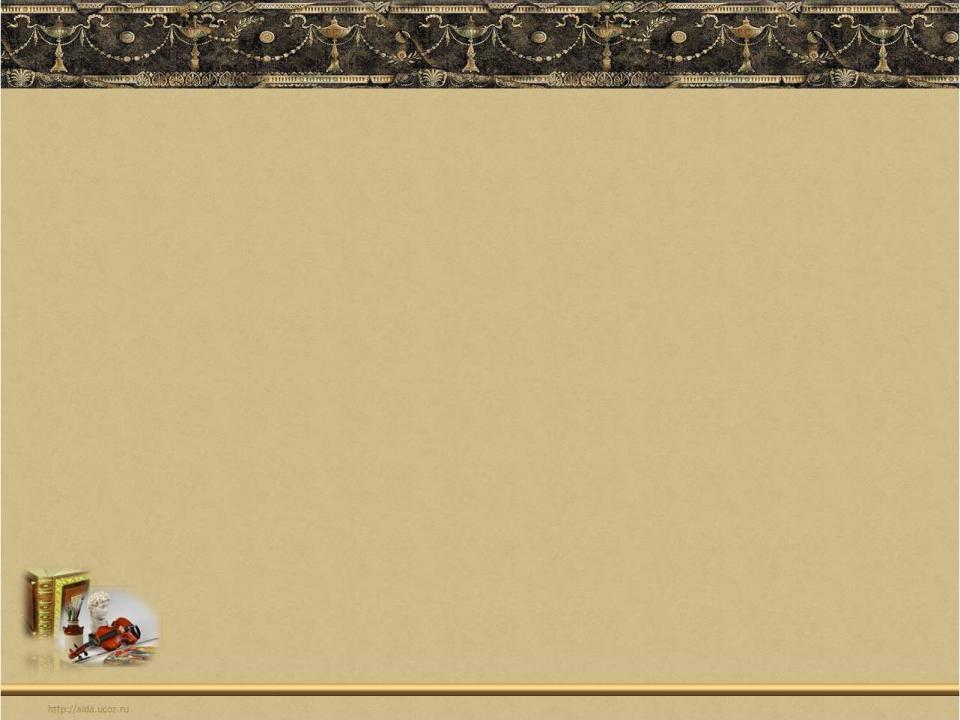 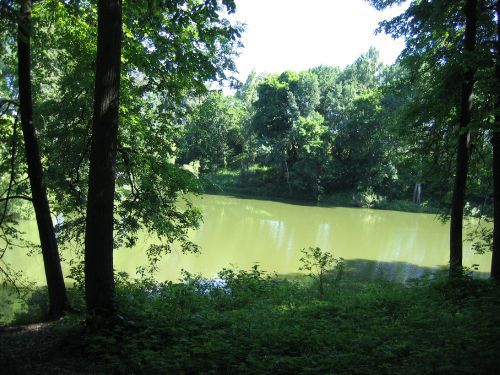 Здесь же И.С.Тургенев, в окружающих его лесах и  лугах,
 учился любить простую русскую природу.
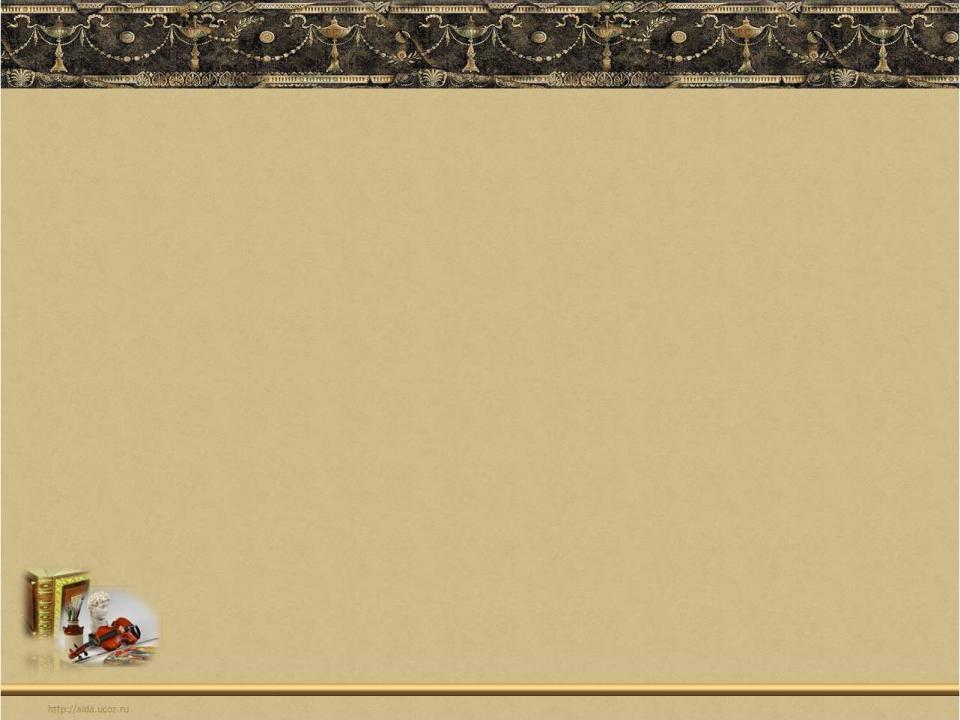 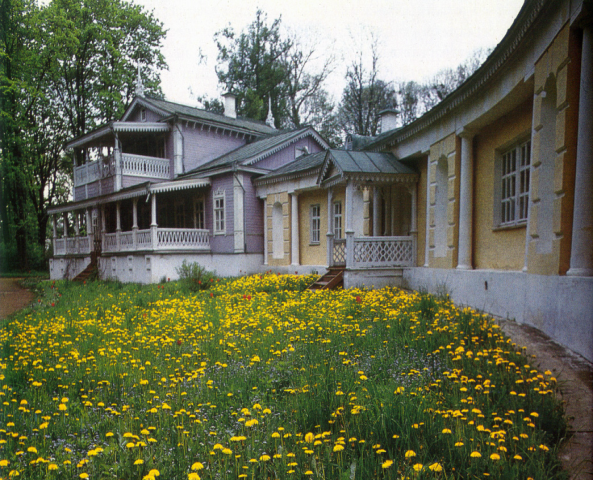 В поместье царил деспотичный, жестокий произвол его суровой хозяйки, беспощадной со своими крепостными. Именно здесь, добрый и мягкий от природы, Иван Сергеевич научился ненавидеть крепостничество и после смерти матери многих её слуг отпустил на волю.
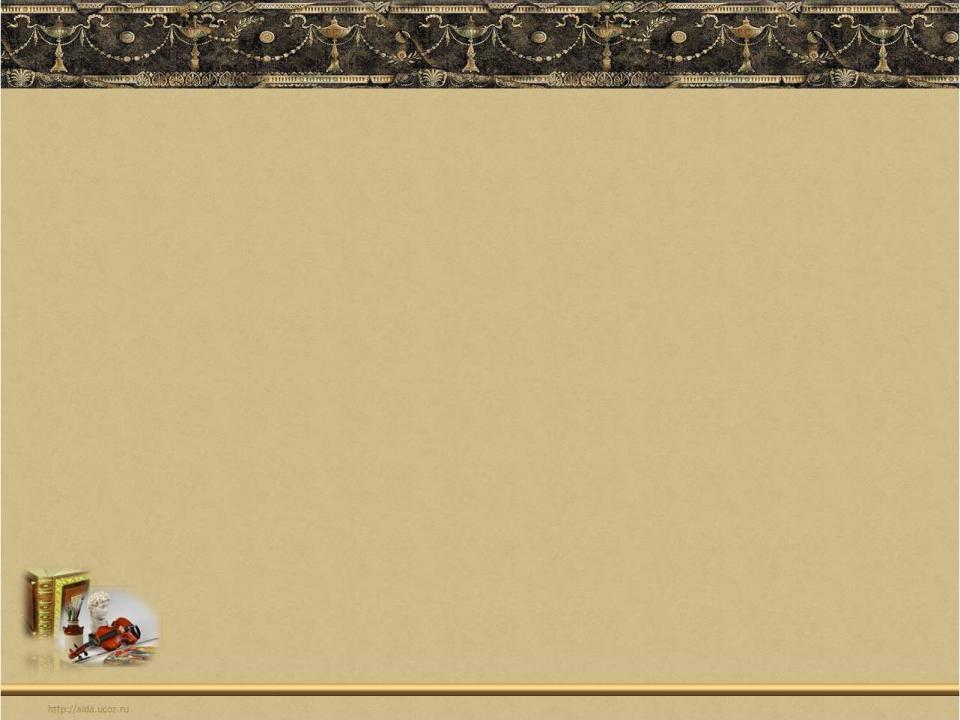 Аннибалова клятва
 «Я не мог дышать одним воздухом, оставаться рядом с тем, что я возненавидел... В моих глазах враг этот имел определённый образ, носил известное имя: враг этот был — крепостное право. Под этим именем я собрал и сосредоточил всё, против чего я решил бороться до конца — с чем я поклялся никогда не примеряться... Это была моя Аннибаловская клятва».
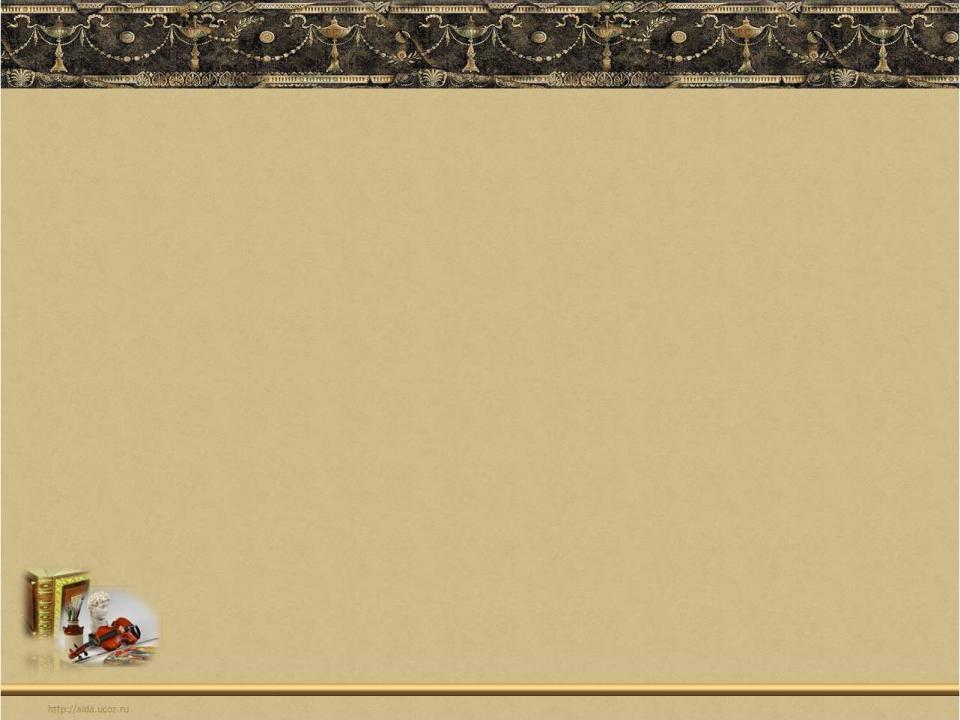 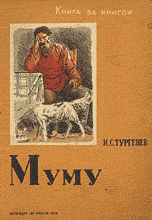 Рассказ
«Муму»
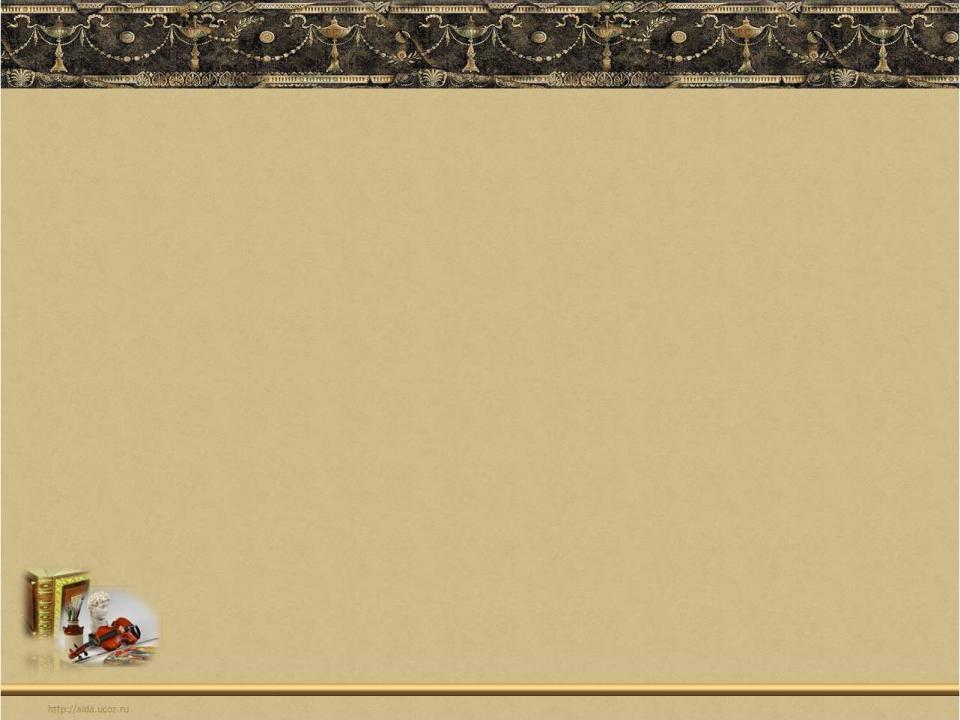 Музей И.С.Тургенева
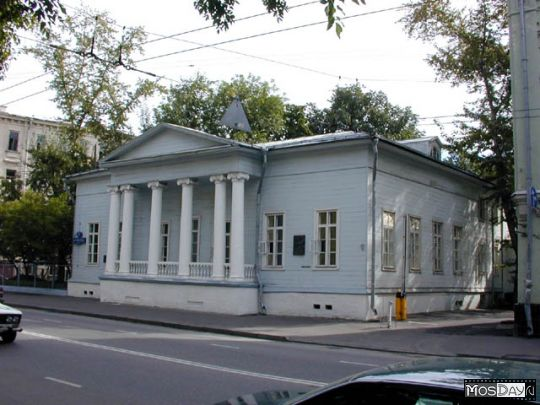 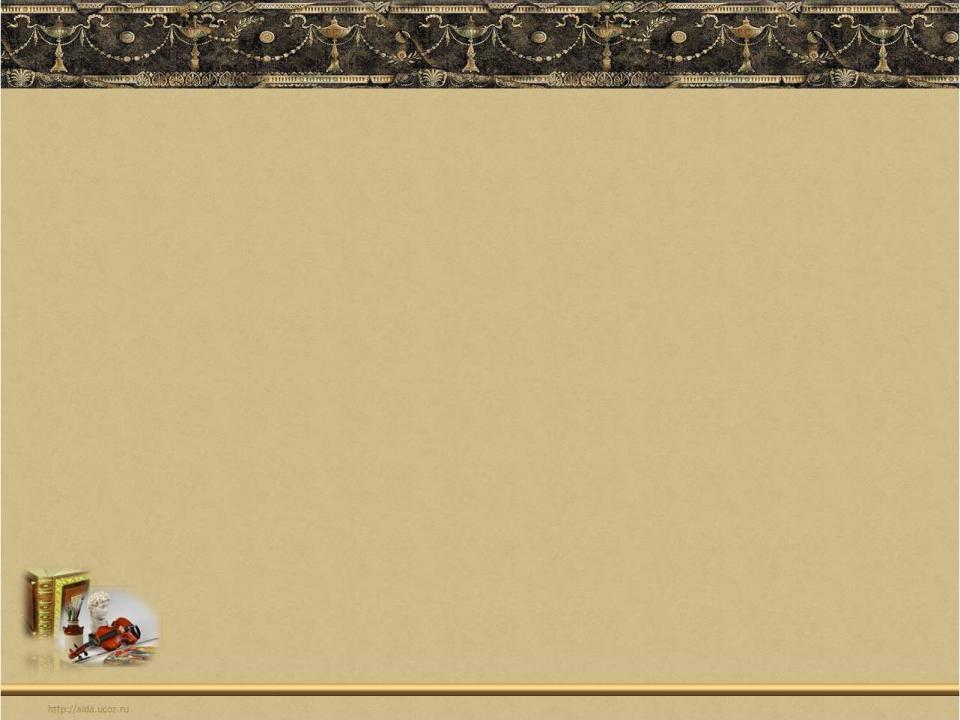 Нарисуйте словесный портрет  барыни
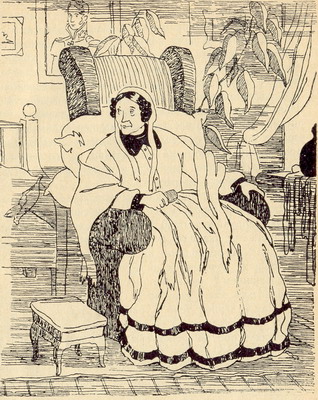 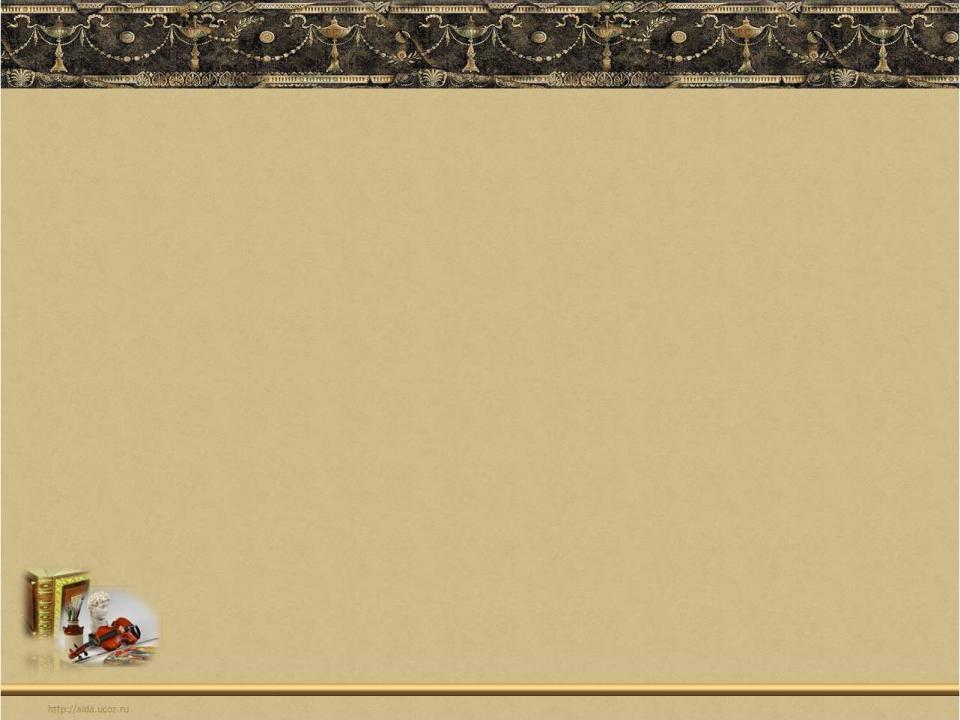 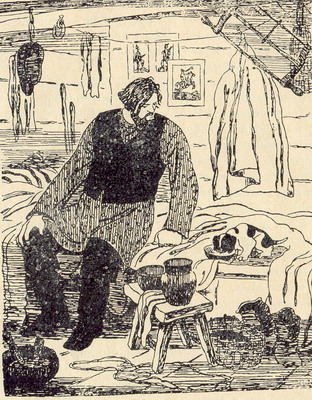 Как описывает автор Герасима?
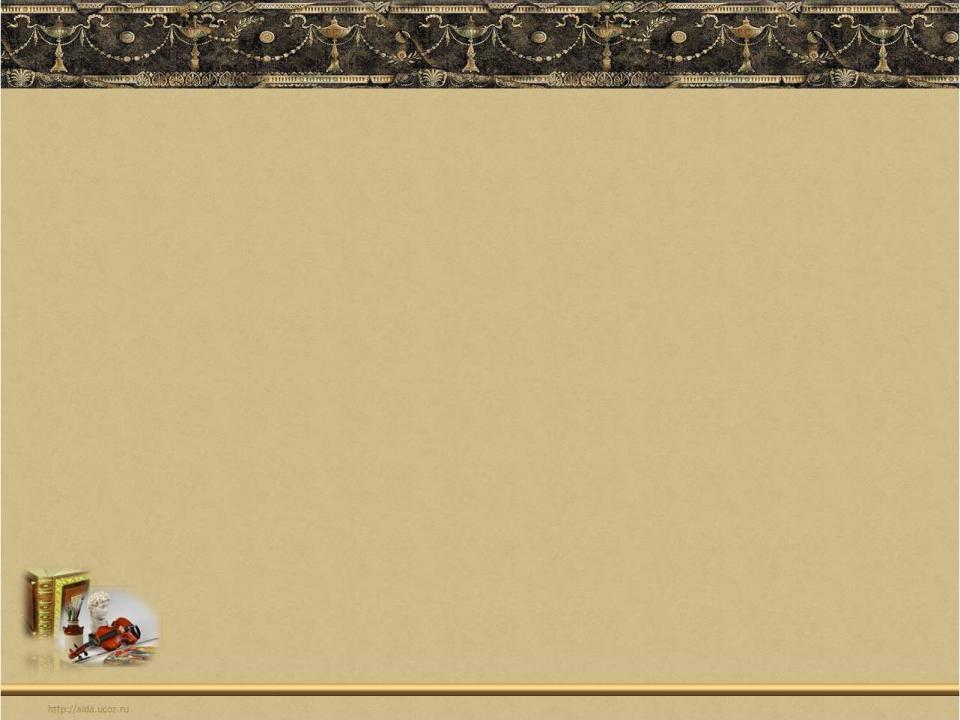 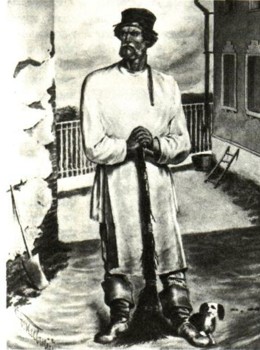 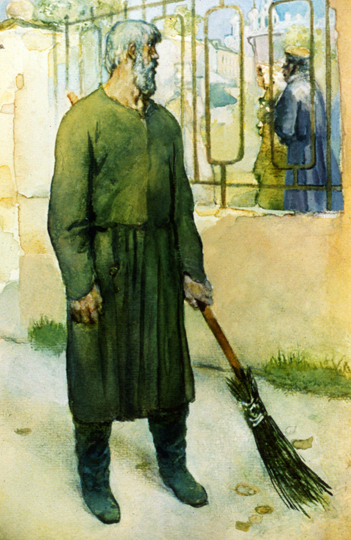 Художник П. Боклевский
Герасим
  
Художник А. И. Кулешов
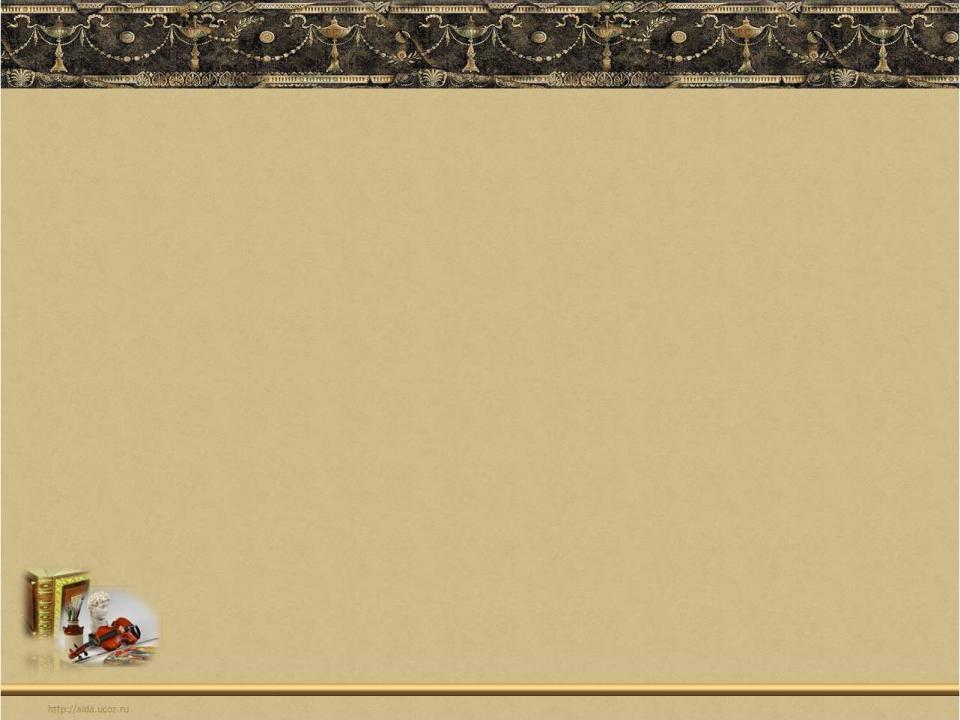 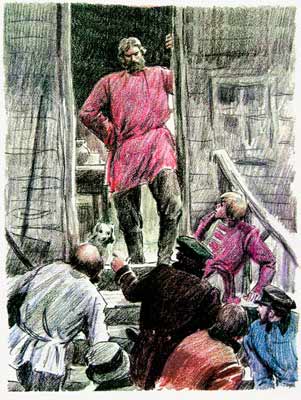 Герасим и дворня
  
Художник И. И. Пчелко. 1974 г.